Fylogeneze a diverzita vyšších rostlin – cvičení
úvodní hodina
Protokoly
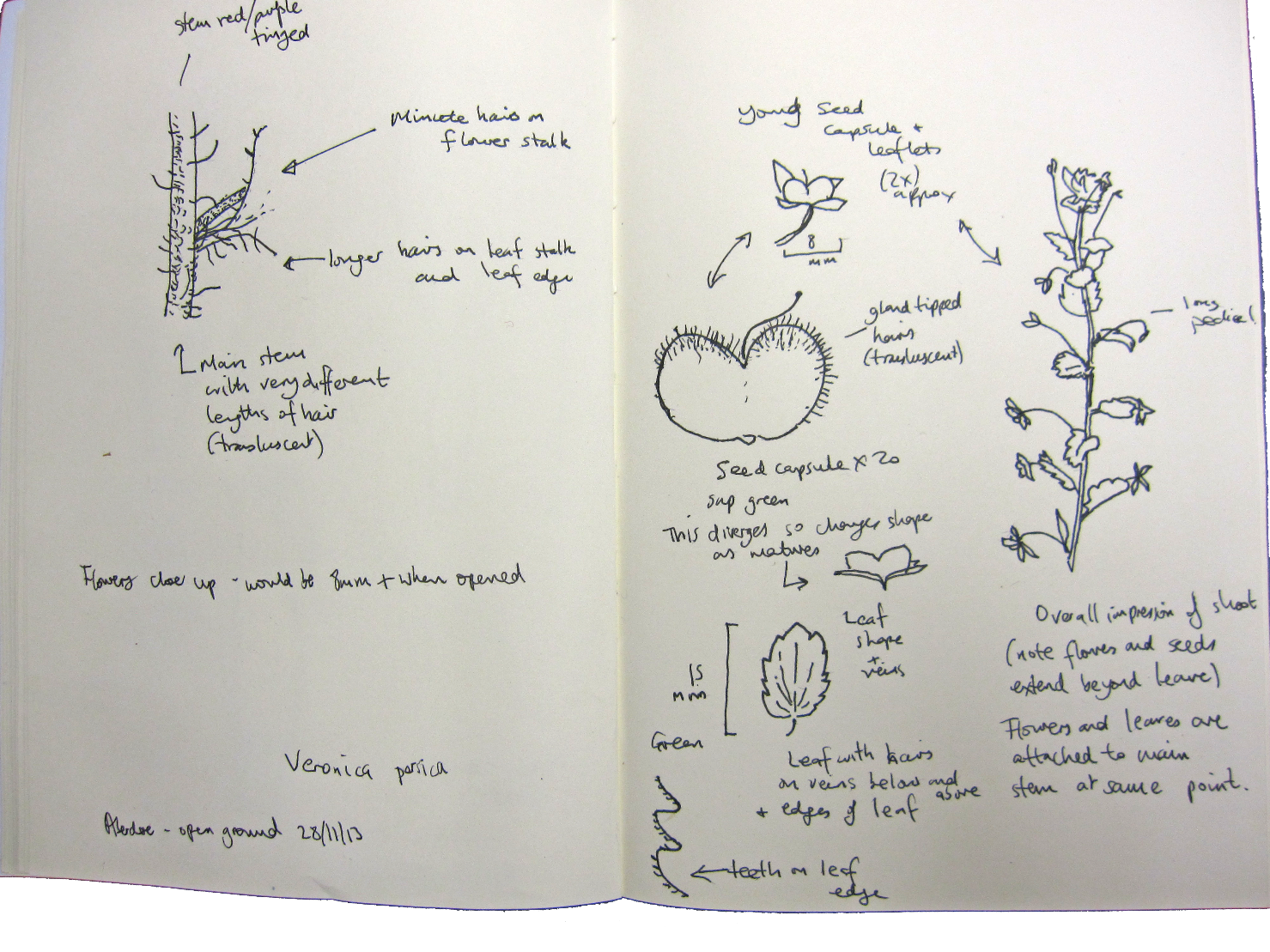 Název rostliny + taxonomické zařazení

Popisky podle termínů tučně označených v návodu

Zvětšení nebo přímo měřítko
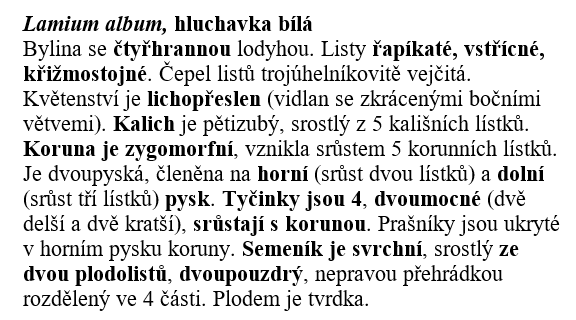 (https://beginnersbotany.wordpress.com/)
Herbář
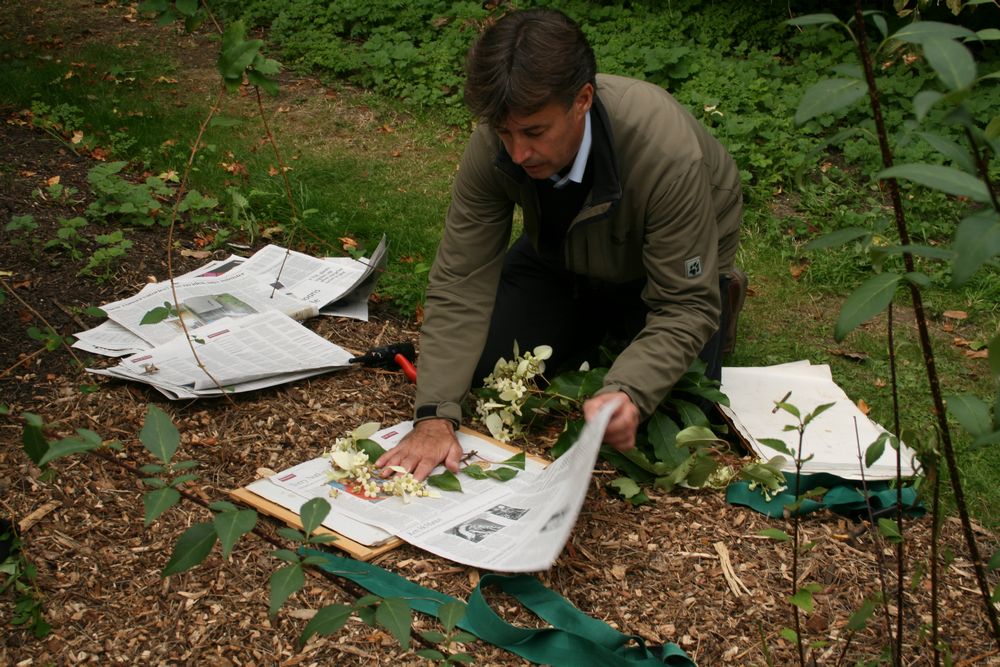 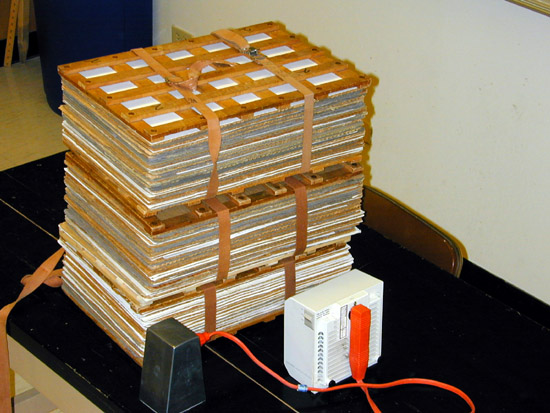 https://botanicalart.files.wordpress.com/2012/10/dr-tu-2961-herbarium-specimen.jpg
chalk.richmond.edu
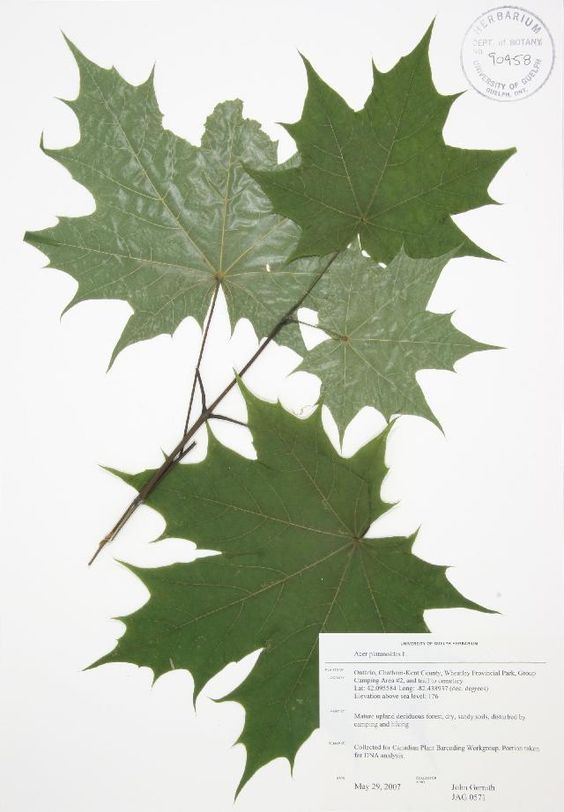 Acer platanoides
jednoduchý, dlanitoklaný list
Brno Bohunice, severní svahy Čertova kopce
15. 5. 2017
M. Chudomelová
SCHEDA
http://www.boldsystems.org/index.php/Taxbrowser_Taxonpage?taxid=101022